Christmas - GAME
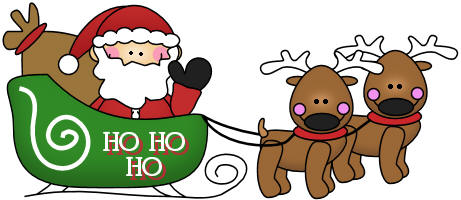 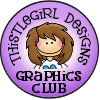 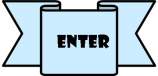 Choose the right option.
GREAT
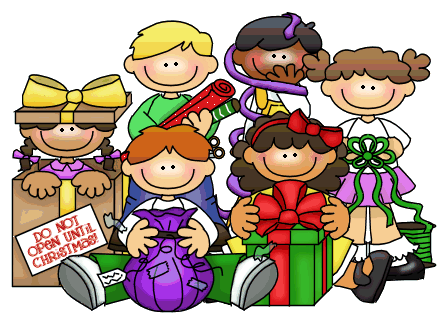 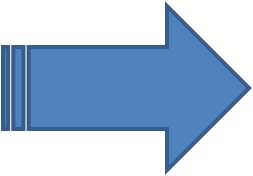 carols
presents
sleigh
Choose the right option.
GREAT
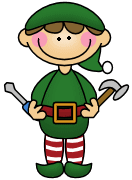 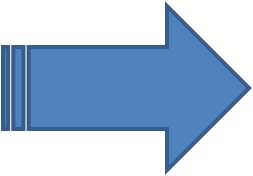 elf
girl
present
Choose the right option.
GREAT
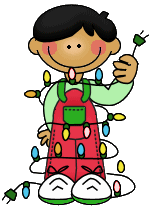 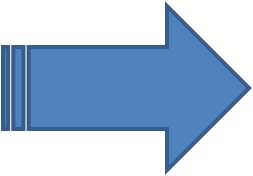 lights
snowman
holly
Choose the right option.
GREAT
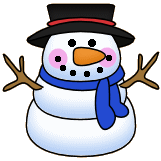 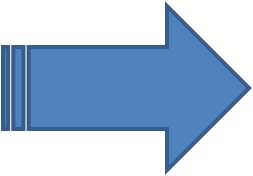 elf
Santa
snowman
Choose the right option.
GREAT
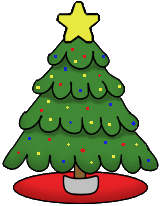 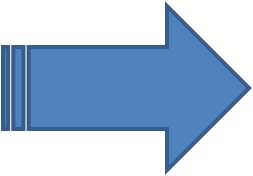 sleigh
tree
presents
Choose the right option.
GREAT
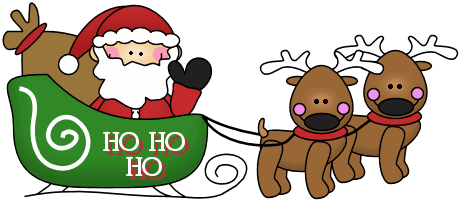 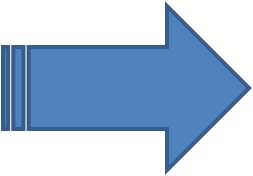 elf
sleigh
snowman
Choose the right option.
GREAT
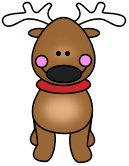 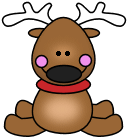 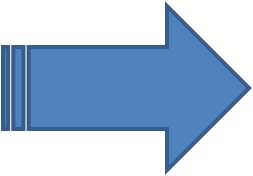 reindeer
snowmen
elves
Choose the right option.
GREAT
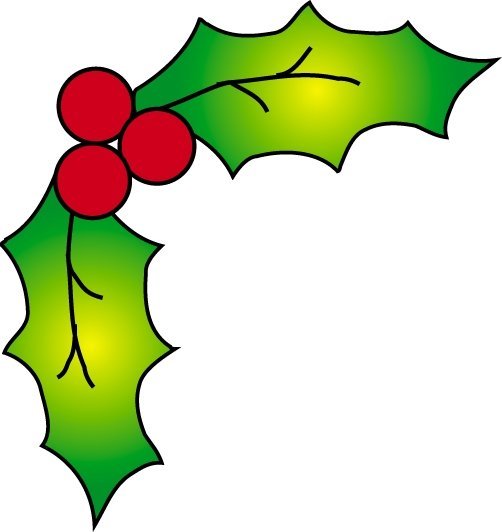 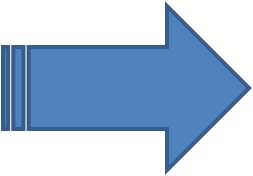 gingerbread
holly
candy
Choose the right option.
GREAT
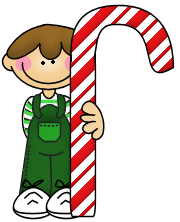 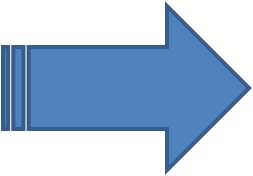 gingerbread
candy cane
lights
Choose the right option.
GREAT
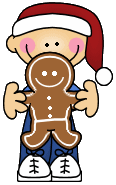 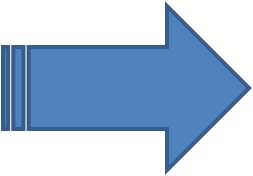 gingerbread
candy cane
tree
Choose the right option.
GREAT
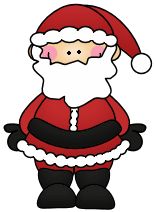 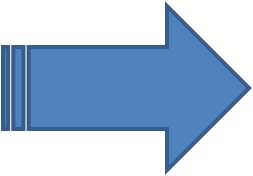 snowman
Santa
elf
Choose the right option.
GREAT
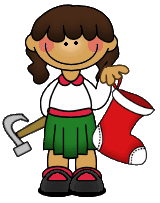 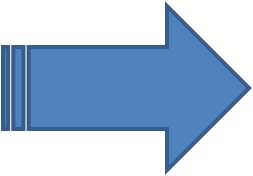 candy
gingerbread
stocking
Choose the right option.
GREAT
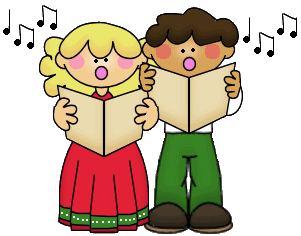 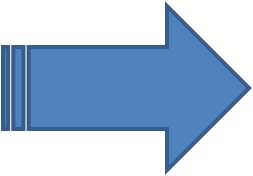 carols
holly
elves
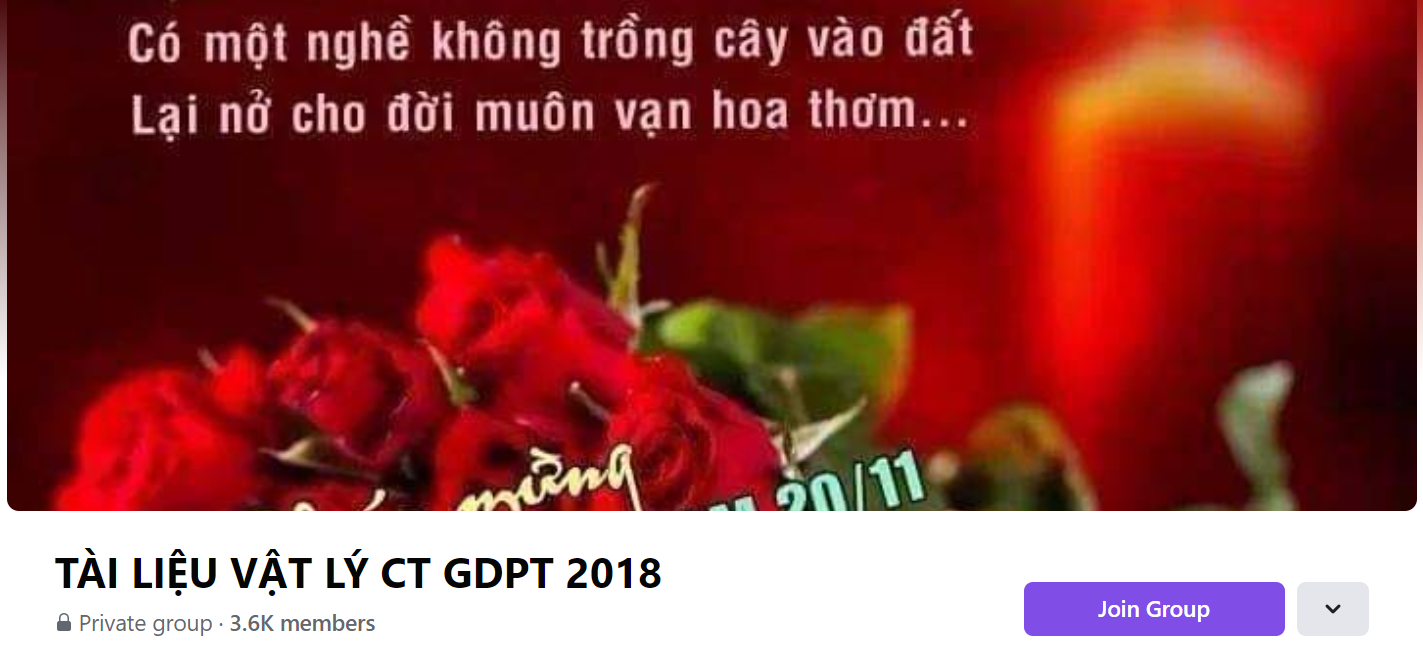 SƯU TẦM: ĐOÀN VĂN DOANH, NAM TRỰC, NAM ĐỊNH
LINK NHÓM DÀNH CHO GV BỘ MÔN VẬT LÝ TRAO ĐỔI TÀI LIỆU VÀ CHUYÊN MÔN CT 2018
https://www.facebook.com/groups/299257004355186